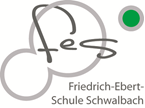 Informationen zu den Prüfungen und Abschlüssen des 10. Jahrganges im Schuljahr 2020/2021

27.08.2020

Herzlich Willkommen!
Prüfungsteile
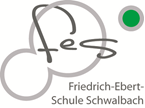 Präsentationsprüfung als Einzelarbeit, 20.-22. Oktober 2020
Zentrale Abschlussarbeiten (ZAA) 
Deutsch		17.05.2021
Englisch		19.05.2021
Mathematik	21.05.2021
Nachprüfungen: 14.-16. Juni in derselben Reihenfolge der Fächer 
https://kultusministerium.hessen.de/zaa
Noten des zweiten Halbjahres
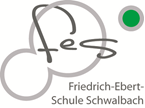 Präsentationsprüfung
Einzelpräsentation 20. – 22.10.2020
Anmeldung bis zum 07.09.2020, Genehmigung bis 11.09.20
Themen nicht aus Deutsch, Englisch, Mathematik oder aus der HSA-Projektprüfung
Erstellen einer schriftlichen Hausarbeit in 3 Wochen, Vorgaben auf Infoblatt, das SchülerInnen erhalten haben
Abgabe Hausarbeit am 02. 10.2020 (vor Herbstferien)
Vorstellen dieser Hausarbeit und ihrer Ergebnisse in Form einer Präsentation
Redezeit ca. 10 –max. 15 Minuten, danach Fragen der Prüfungskommission
Achtung: keine Plagiate
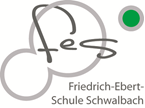 Prüfungsablauf Zentrale Abschlussarbeiten
Zentrale Prüfungen durch das hessische Kultusministerium – in jeder Schule identisch und zeitgleich, in Deutsch, Mathematik und Englisch
Beginn stets 9.00 Uhr
LRS/Nachteilsausgleich: falls gewünscht oder notwendig: bei der Klassenlehrkraft mind. 6 Wochen vor Prüfung nach Formular zur Genehmigung durch die Schulleitung fragen
Wörterbücher, Duden werden durch die Schule bereitgestellt
Vorbereitung in den Fächern vorher, teilweise Probeklausuren mit Originalprüfungen aus vergangenen Jahren
Corona: besondere Hygienemaßnahmen, große Abstände
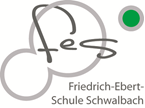 Fehlen bei Prüfungen
Unbedingt vermeiden!
Anruf im Sekretariat bis spätestens 8 Uhr
Attest vom selben Tag spätestens am 3. Tag vorlegen – sonst Note 6 und keine Möglichkeit zum Nachholen!
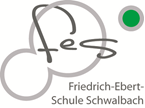 Bedingungen für Abschlüsse
Realschulabschluss
Teilnahme an Prüfungen
Mind. 2 E-Kurse, davon mind. einer aus Deutsch, Mathematik oder Englisch
Noten E-Kurse mind. Note 4
Noten G-Kurse mind. Note 3 => schon Note 4 muss ausgeglichen werden, da für RSA Grundkurse eine Note schlechter gerechnet werden.
Fächer ohne Kurseinteilung mind. 2 mal Note 3
Durchschnitt insgesamt nicht schlechter als 4,4
Ausbildung oder Höhere Handelsschule (Konrad-Adenauer-Schule im Main-Taunus-Kreis)
Wenn Realschulabschluss erreicht und in Deutsch, Mathematik und Englisch die Noten mind. 3-3-4 auf E-Kurs-Niveau sind (2-4-4 reicht nicht!) Übergang in die Fachoberschule (FOS möglich) 
FOS ermöglicht ein allgemeines Fachabitur, d.h., man kann alle Fächer an Fachhochschulen auf Bachelor studieren
Dauer 2 Jahre, im ersten Jahr 3 Tage Praktikum, 2 Tage Schule; im 2. Jahr Vollzeitschule
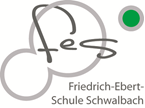 Bedingungen für Abschlüsse
Qualifizierender Realschulabschluss
Hiermit Übergang in die Gymnasiale Oberstufe oder das Berufliche Gymnasium  möglich sowie in die Fachoberschule
Mind. 3 E-Kurse, davon mind. 2 aus Deutsch, Mathematik oder Englisch
In E-Kursen mind. einmal Note 2 und zweimal Note 3
G-Kurse müssen alle mind. Note 2 sein
Durchschnitt in Deutsch, Mathematik, Englisch muss  mindestens Note 3 sein sowie der Durchschnitt der restlichen Fächer auch
	(Änderung der VOBGM vom 17.07.2018)
Gymnasien im Kreis nehmen auf, auch Oberstufengymnasien in Frankfurt
Anmeldung bei Eignung mit Halbjahreszeugnis über Friedrich-Ebert-Schule
Informationen über weiterführende Schulen
Broschüre über die weiterführenden Schulen im Main-Taunus-Kreis unter:

www.mtk.org
-> Leben im MTK
-> Schule und Bildung
-> Schulformen
-> weiterführende Schulen
-> Link zum pdf „Weiterführende Schulen im MTK
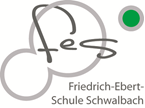 Sinnvolle Alternativen
FH Frankfurt / Studium ohne Abitur:
	Modellversuch in Hessen zur Gleichstellung mit der Fachhochschulreife, 
	d.h. mit mittlerem Abschluss und Abschluss einer mind. 3jährigen anerkannten Berufsausbildung  mit Abschlussnote 2,5 oder besser kann man an der Fachhochschule studieren
Mit abgeschlossener Berufsausbildung kann man 1 Jahr die FOS besuchen und Fachabitur machen
Sprechstunden der Bundesagentur für Arbeit durch Frau Kirupananthan ab Oktober regelmäßig hier im Haus, auch für Eltern
Freiwilliges Soziales Jahr oder Bundesfreiwilligendienst
Abschlussfeier
Feierliche Überreichung der Zeugnisse  und Abschlussfeier 
VORAUSSICHTLICH!
am Donnerstag, den 08. Juli 2021
ab 14.00 Uhr hier in der Aula
der Friedrich-Ebert-Schule
(aktuellen Stand auf Schulkalender/Homepage beachten)
Danke für Ihre Aufmerksamkeit!
und Ihren Kindern viel Erfolg 
und ein bisschen Glück 
für die Zukunft!!!
Sämtliche Angaben dieser Präsentation nach derzeitigem Stand – Änderungen vorbehalten